Đặc điểm các nhóm máu ở người
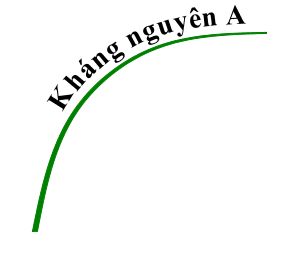 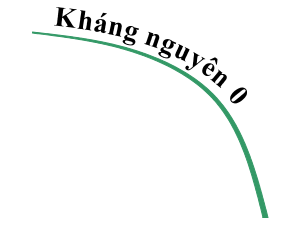 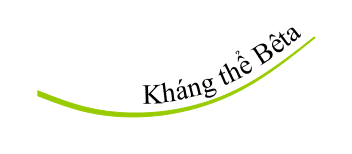 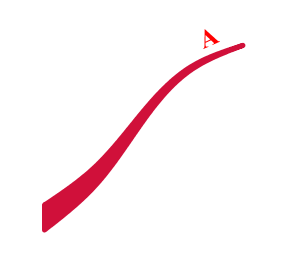 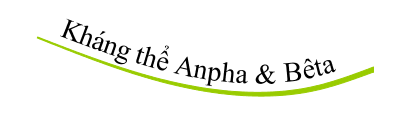 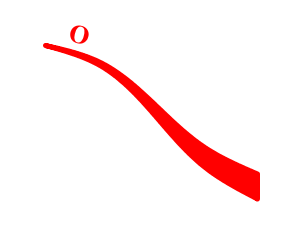 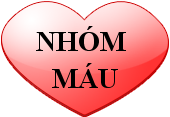 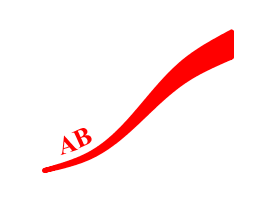 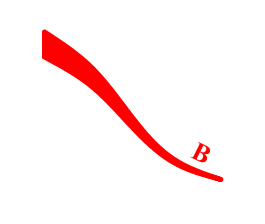 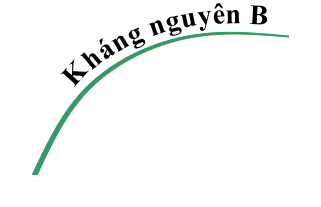 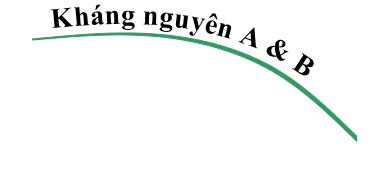 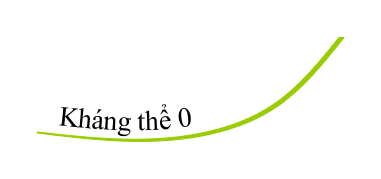 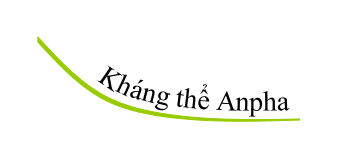 Người có 4 nhóm máu